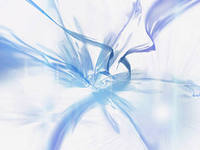 Бігунова Вікторія
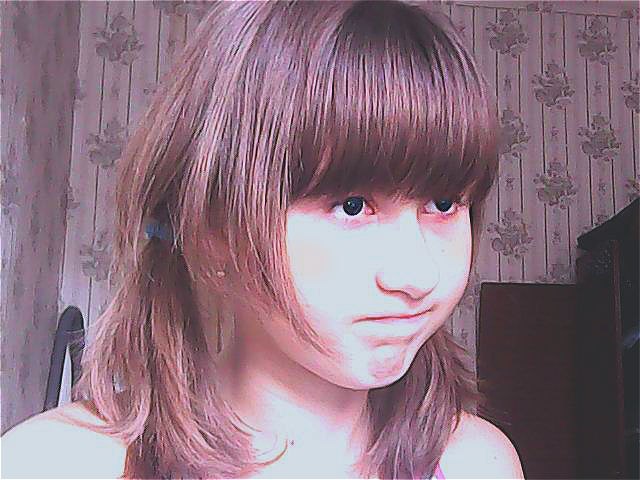 Учениця 8-А класу НВК “Дивосвіт”    м. Жовті Води
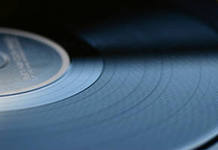 У вільний час я полюбляю слухати музику…
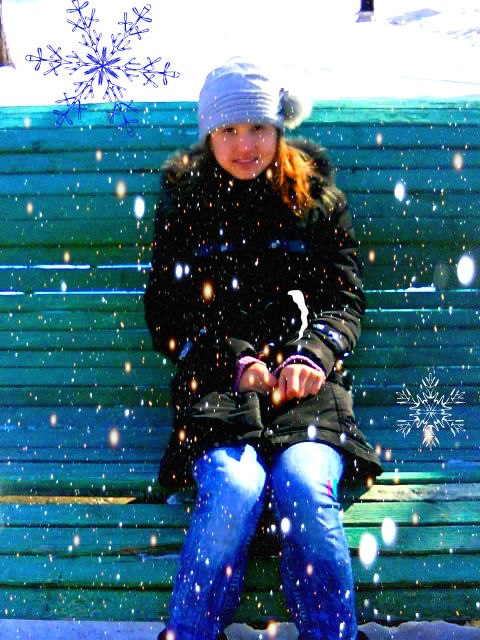 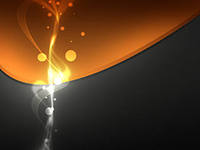 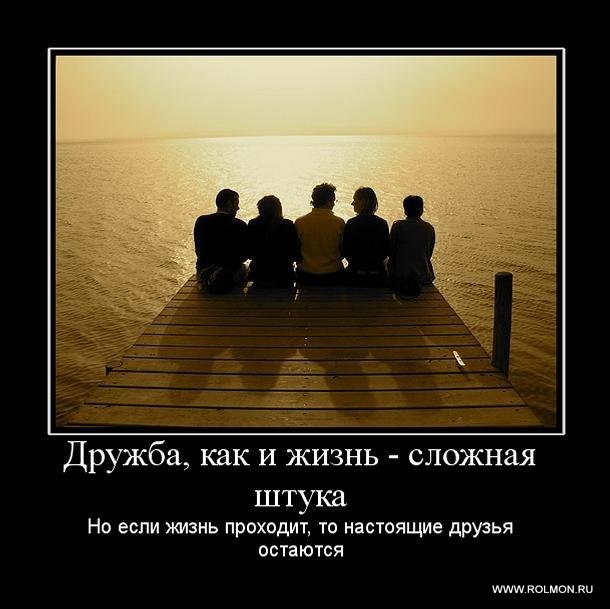 Також проводжу вільний час зі своїми кращими друзями…
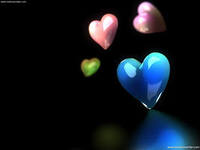 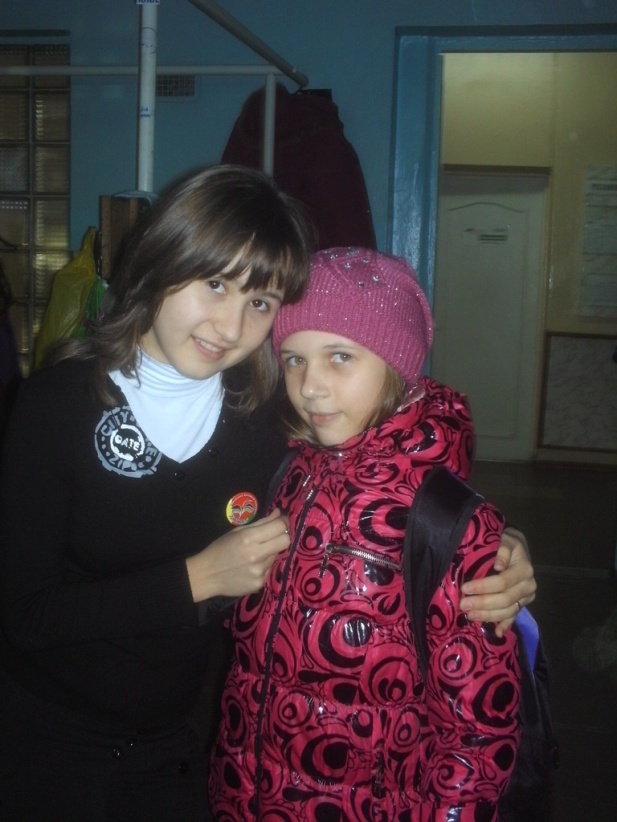 Я займаюся легкою атлетикою… мені це дуже подобається…
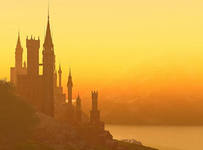 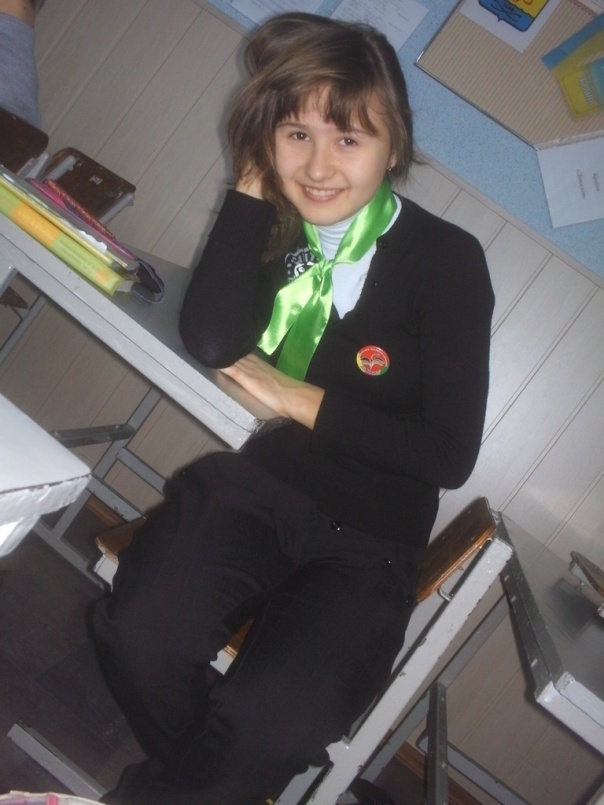 Я добре вчуся… Моїми улюбленими шкільними предметами є фізкультура, музика, обр.мистецтво, фізика, укр.література, світ.література…
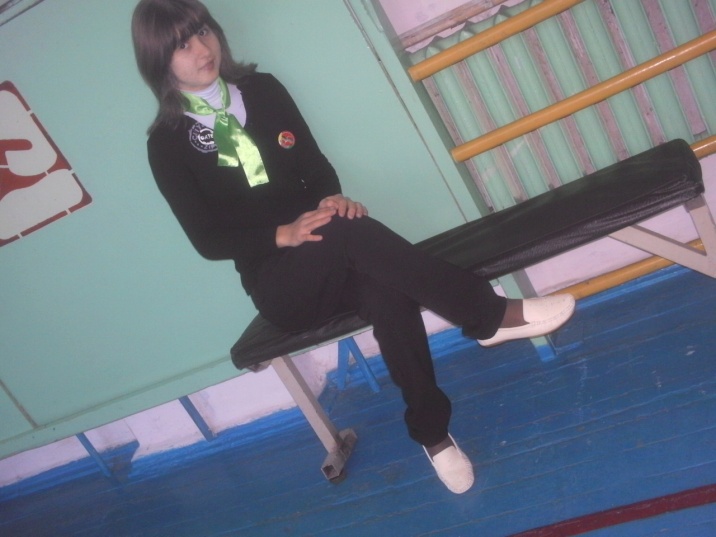 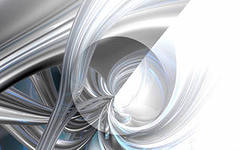 Я приймаю активну участь в житті нашого класу… Мені подобається брати участь в шкільних конкурсах…
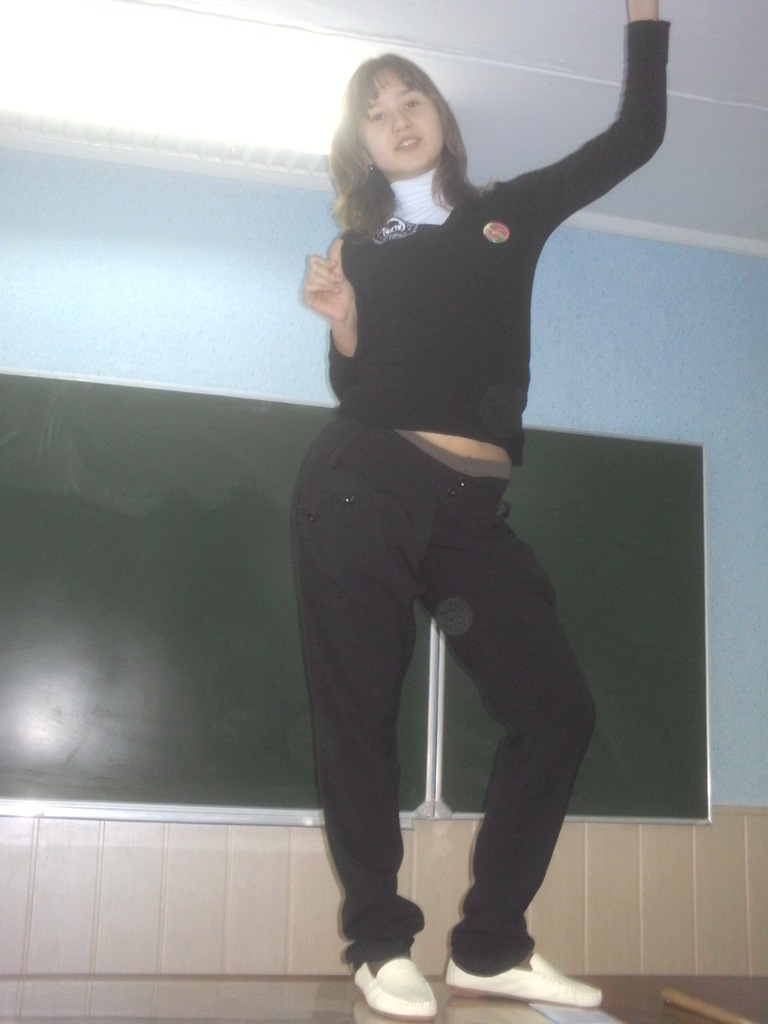 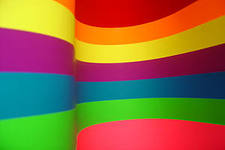 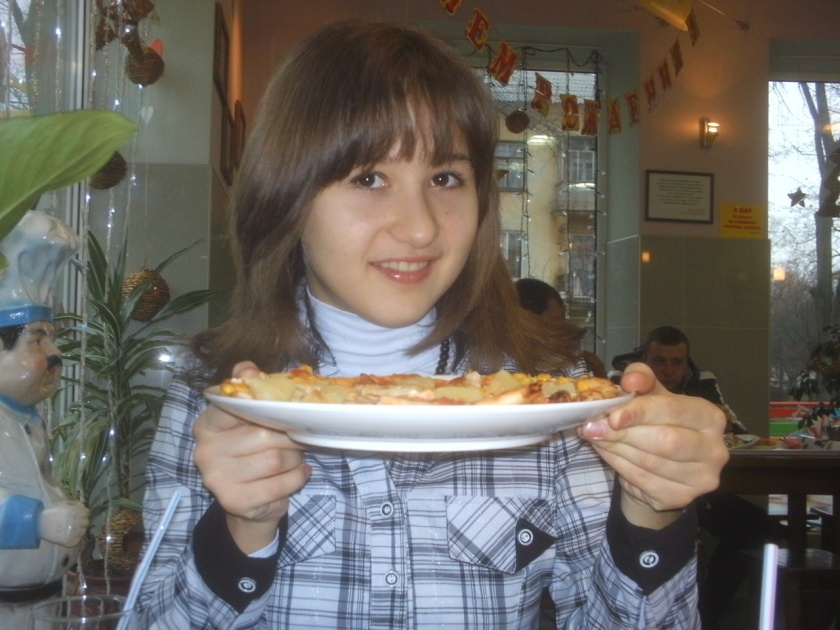 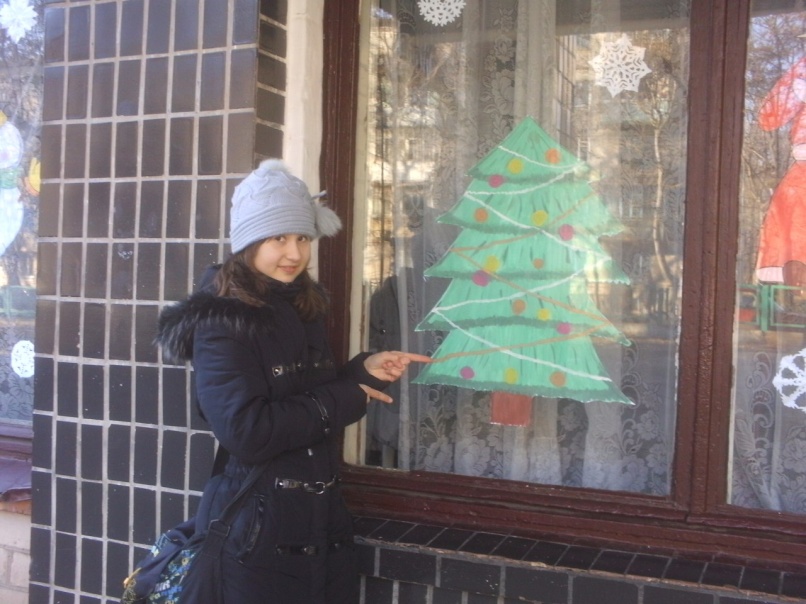 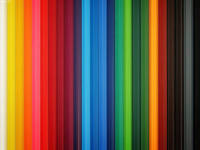 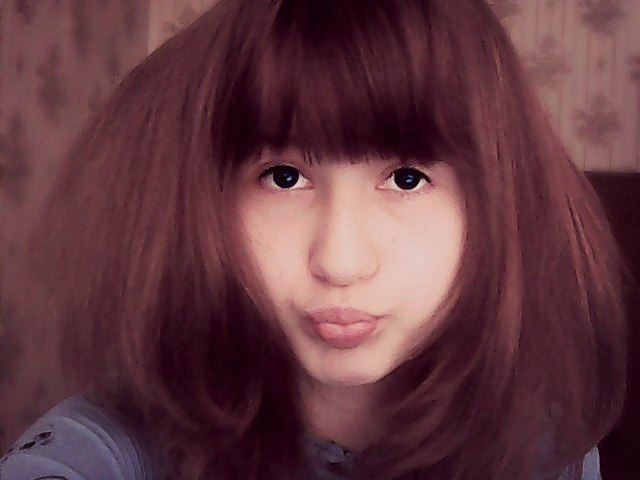 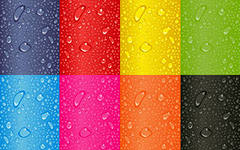 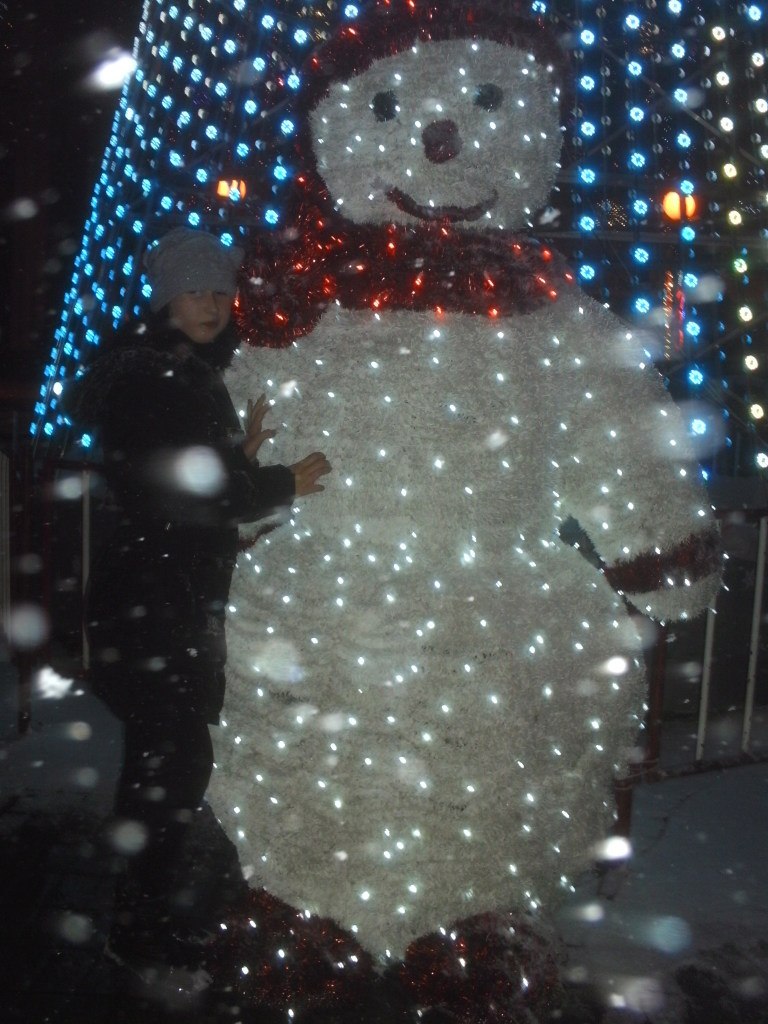 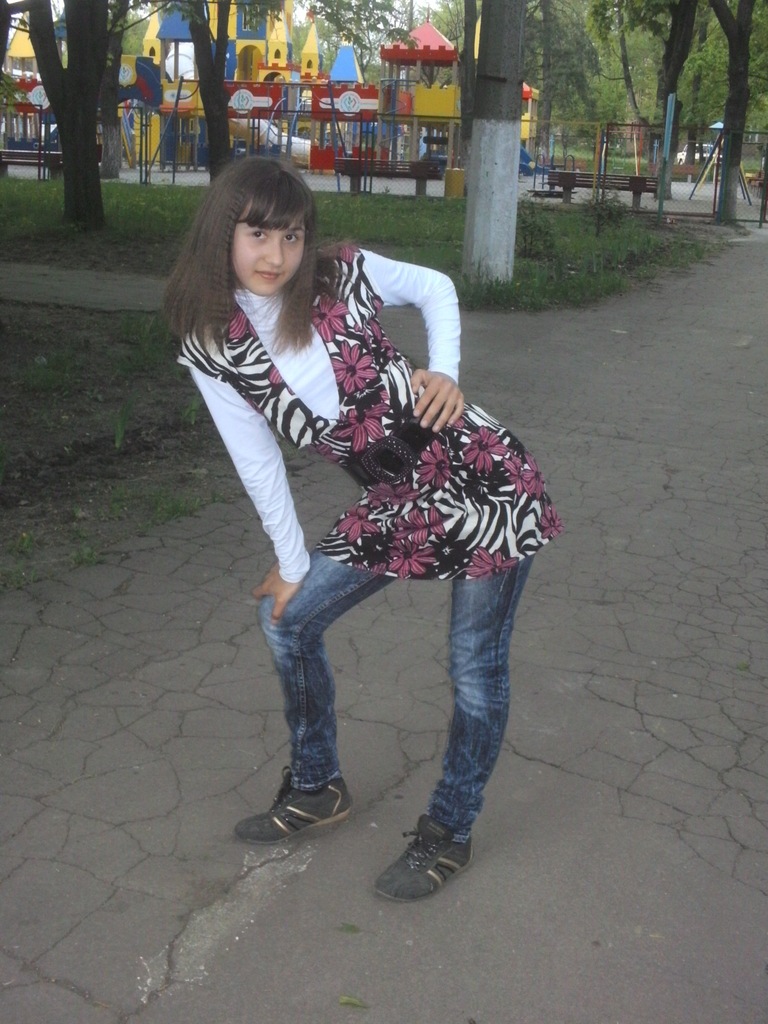 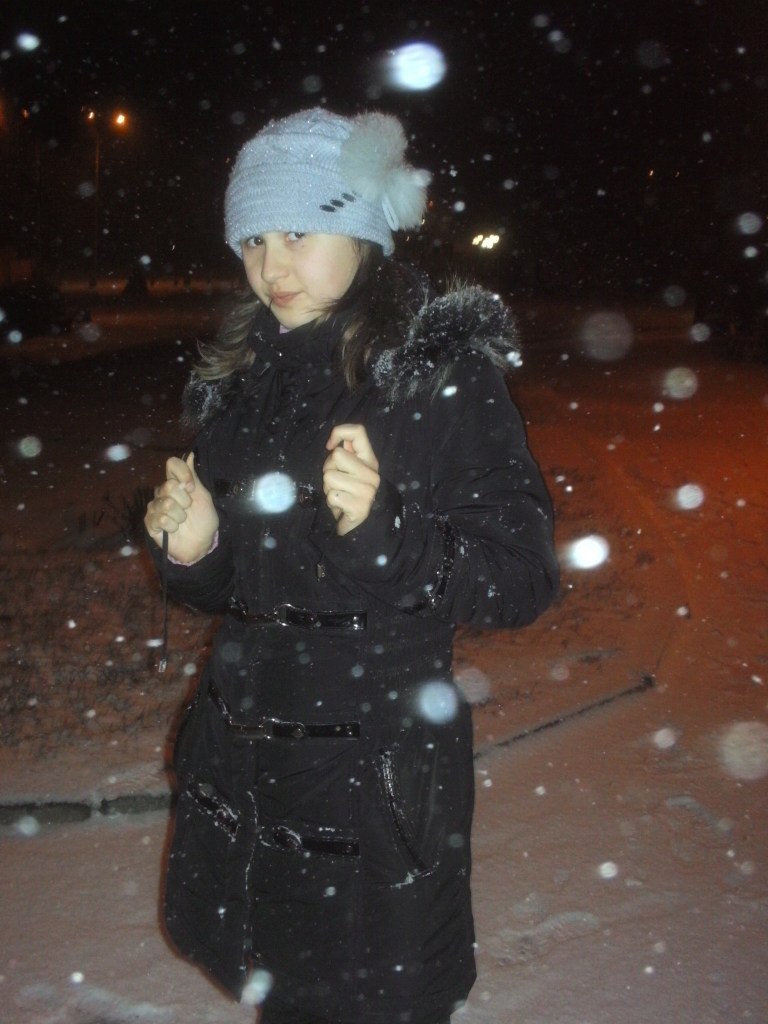